Тема: Мой город, мой аул.Познание мира 3 класс
Белошапкина Татьяна Юрьевна 
КГУ «Кенаральская средняя школа»
Отдела образования акимата
 Федоровского района
Костанайской области
Учитель начальных классов
II категория
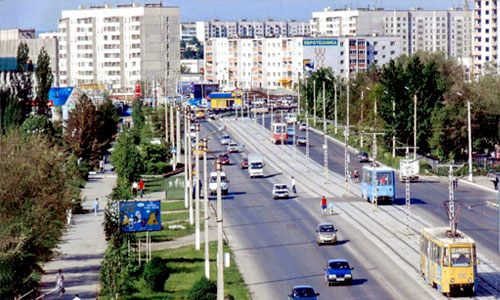 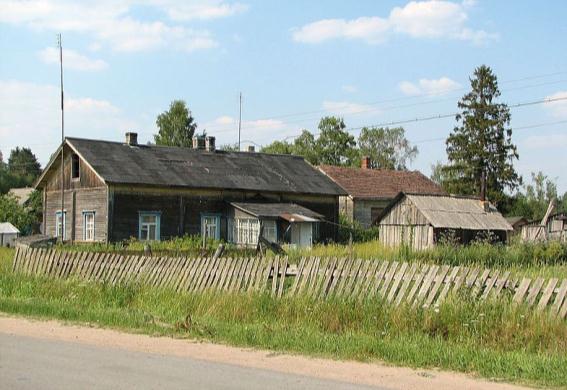 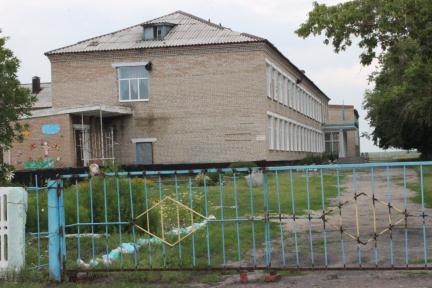 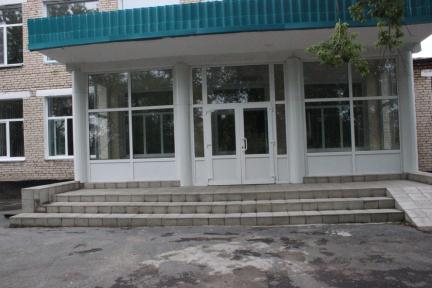 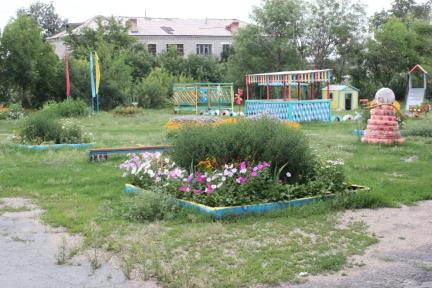 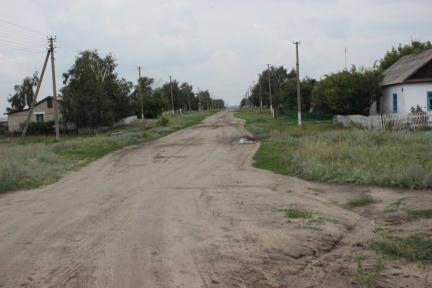 Моё село, мой город
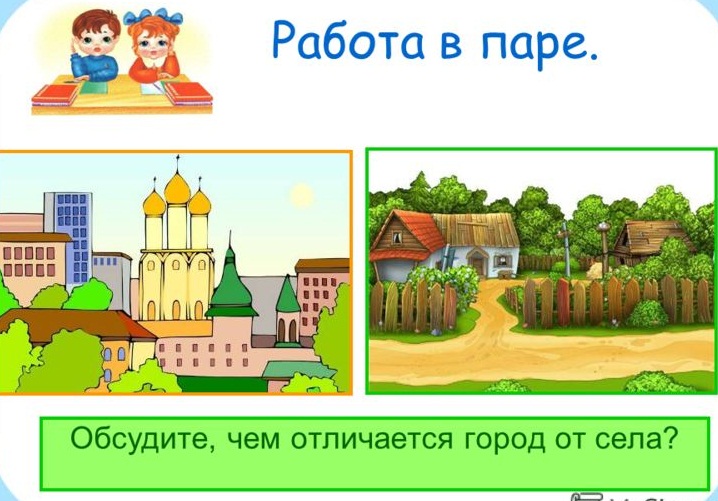 Работа в группах
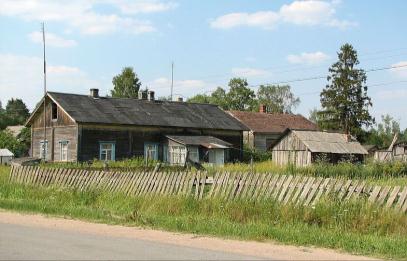 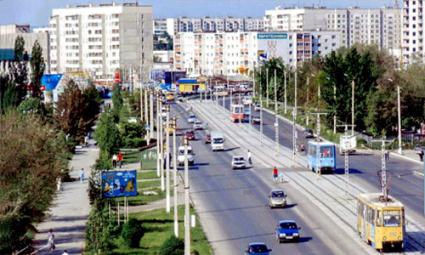 Отметьте + и – города и села
Прочтите текст. Выделите в нём самое главное. Ответьте на вопрос:
Чем занимаются жители села?
Запиши на конверте адрес:
КУДА:
Костанайская область
Федоровский район
село Кенарал
КОМУ:
                                         ОТ КОГО:
                                          от  кота Матроскина
Работа в группах
Составить кластер 

«Моё село»
Нет в мире краше Родины нашей
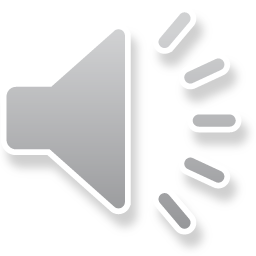 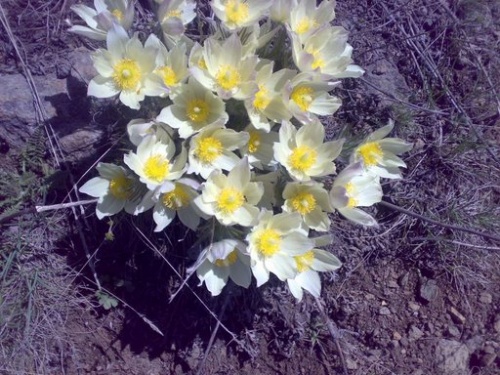 Оцени свою работу на уроке
- я очень хорошо работал на уроке

             
- в своей работе  допускал ошибки

           - у меня сегодня не получилось, 
но я буду стараться
Домашнее задание
Придумать рассказ  своем селе